PDSA-sirkel/småskalatest
Tiltak / endring 
Hvilken tiltak/endring ønsker vi å teste? (spørsmål nr 3 i forbedringsmodellen)
Test nummer
Arbeidshypotese (Hvis A, så B)
Hvilket svar forventer vi?
Neste skritt besluttes
Testen er vellykket: Test hypotesen på flere   og/eller under andre omstendigheter eller betingelser.
Testen er delvis vellykket : Endre eller juster hypotesen.
Testen er ikke vellykket: Forkast hypotesen og utarbeid en ny hypotese.
Planlegg både testen            og innsamling av 
informasjon
Hva? 
Hvem?
Hvor ?
Når?
Hvordan?
A
P
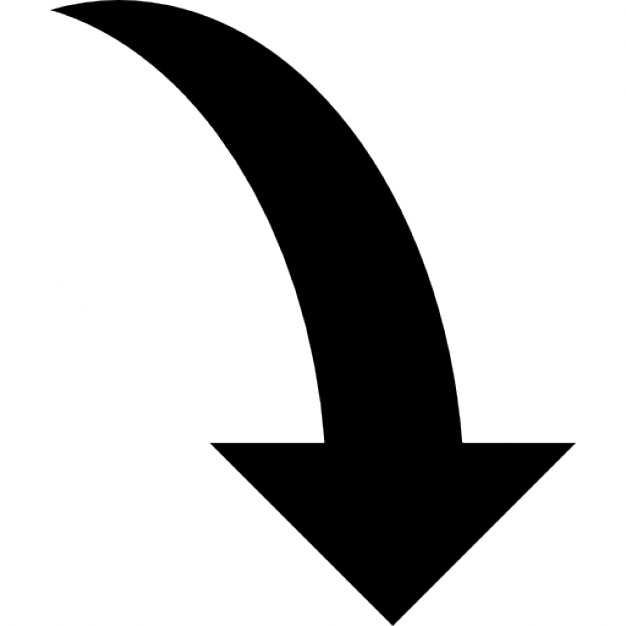 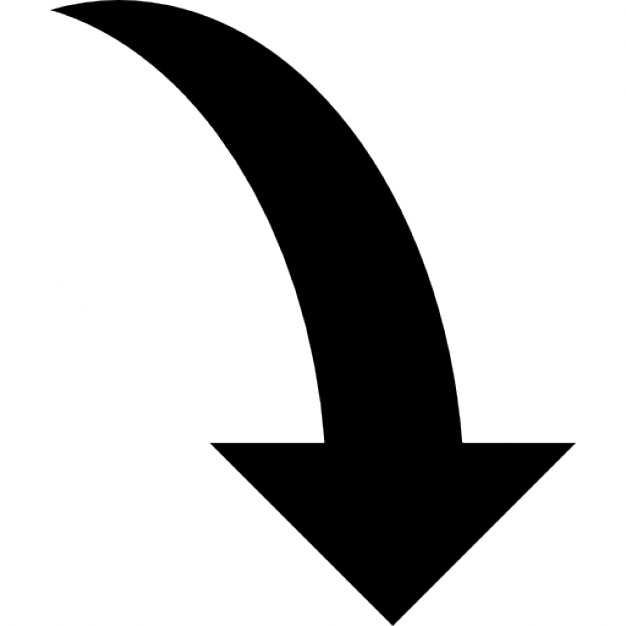 S
D
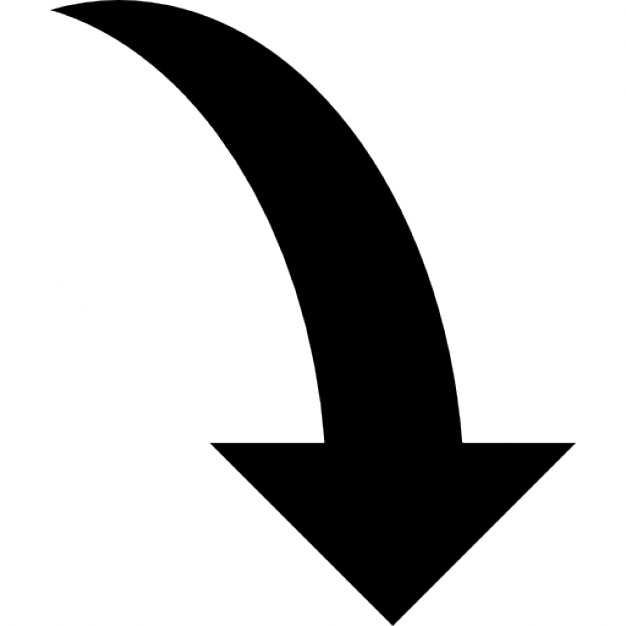 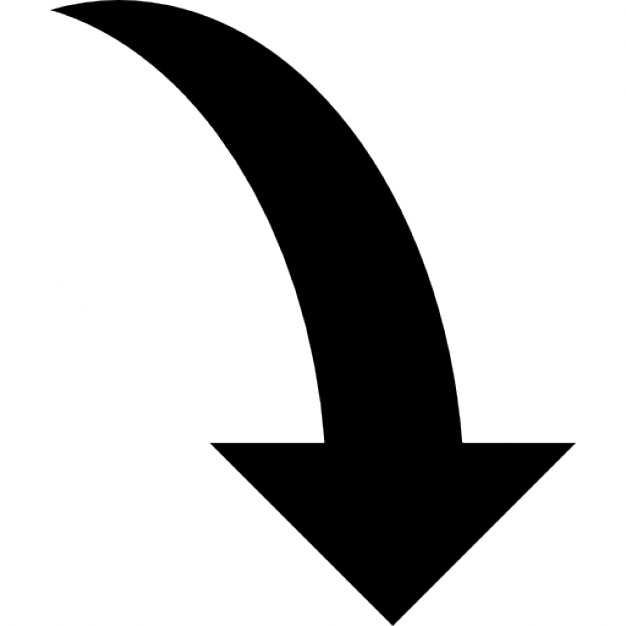 Utfør testen
Kan det planlagte gjennomføres?
Beskriv hva som faktisk skjedde under  testen, og eventuelle uforutsette problemer og hendelser 
Noter eventuelle resultater    eller data som er samlet inn i forbindelse med testen
Analyser og lær
Sammenlign resultatet av testen med arbeidshypotesen
Gikk det som forventet? Hva gikk  ikke som forventet? Hvorfor?
Hva lærte du?